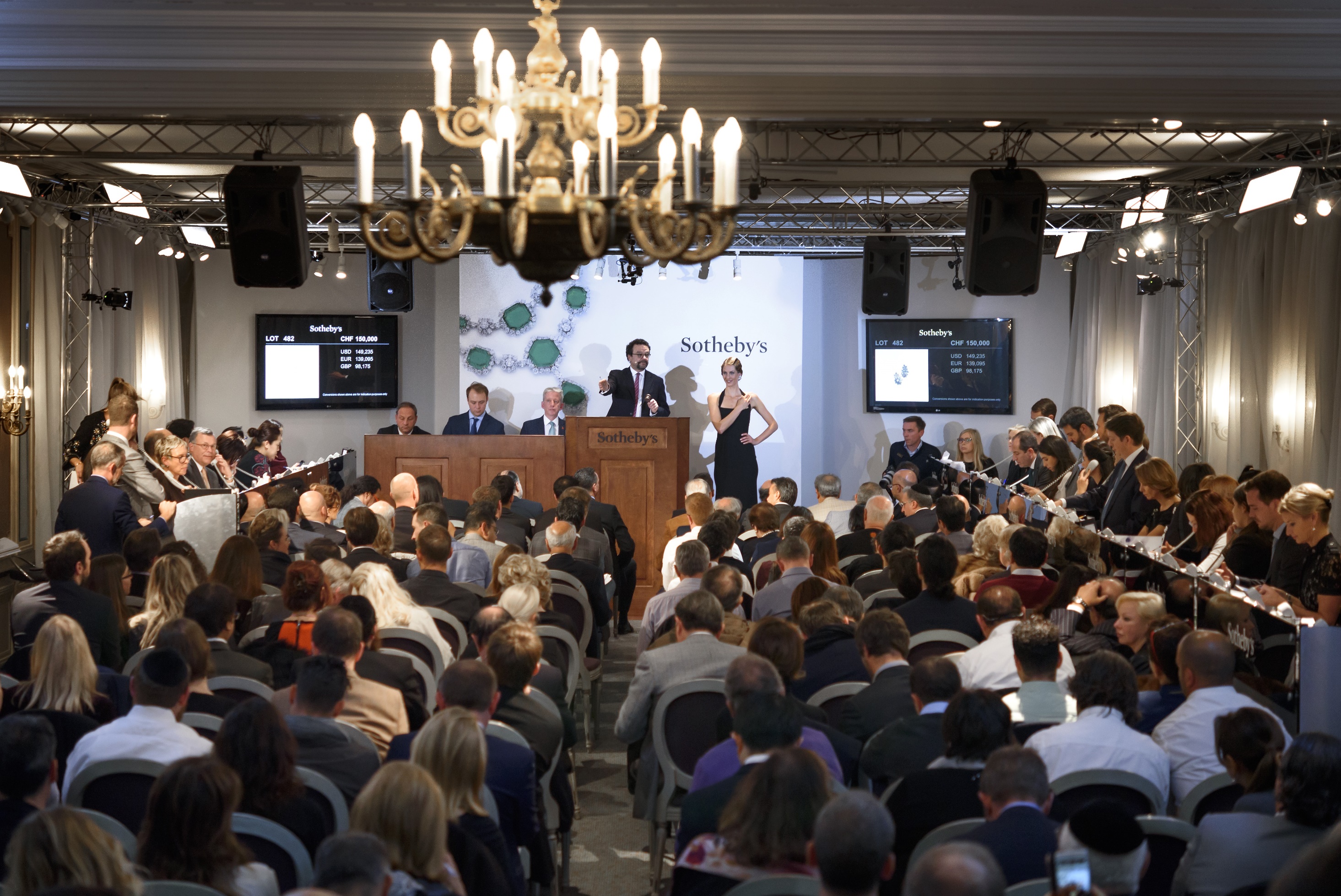 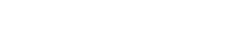 PowerPoint Templates provided by PresentationPoint.com
Software solutions for digital signage and data driven presentations
www.PresentationPoint.com
COPYRIGHT NOTICE:
You are allowed to use these templates in your own organization and modify them as you like. You cannot sell or give them to others. Instead, direct them to PresentationPoint.com to download their own copy.
USING THIS TEMPLATE FOR DIGITAL SIGNAGE?
Check out iPoint
THE POWERPOINT DIGITAL SIGNAGE SOLUTION
NEED TO CONNECT THIS TEMPLATE TO DATA?
Check out DataPoint
OUR POWERPOINT 
ADD-ON FOR DATA
WANT TO ADD WEATHER AND NEWS TO YOUR TEMPLATE?
Try Dynamic Elements
POWERPOINT ADD-ON 
FOR NEWS AND WEATHER
WANT TIMERS & CLOCKS 
ON YOUR TEMPLATE?
Try Dynamic Time
POWERPOINT ADD-ON FOR CLOCKS, TIMERS AND COUNTDOWNS
Presentation Schedule
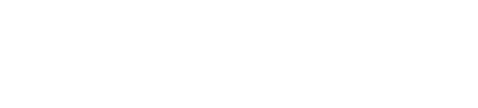 Date
Time
Room
Speaker
Research Area
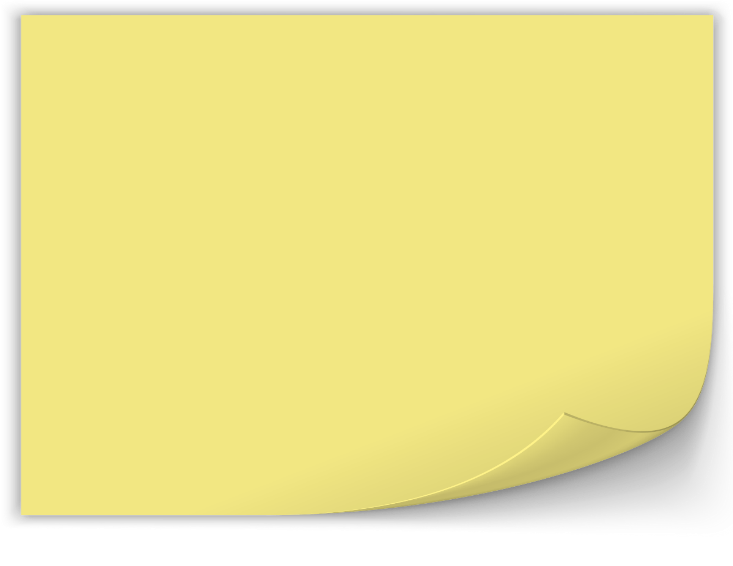 Update your schedule in real-time with DataPoint 

You can remove this note
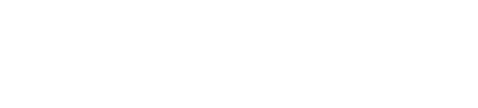 Today’s Schedule
Class
Instructor
Room
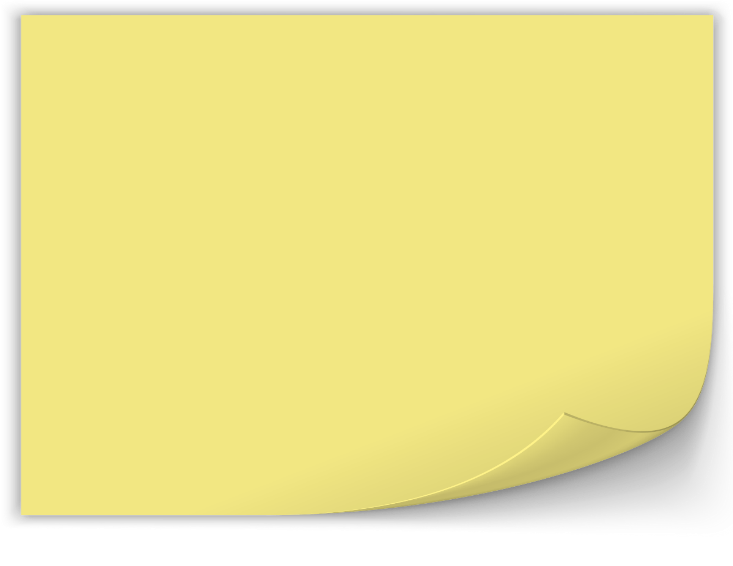 Update your schedule in real-time with DataPoint 

You can remove this note
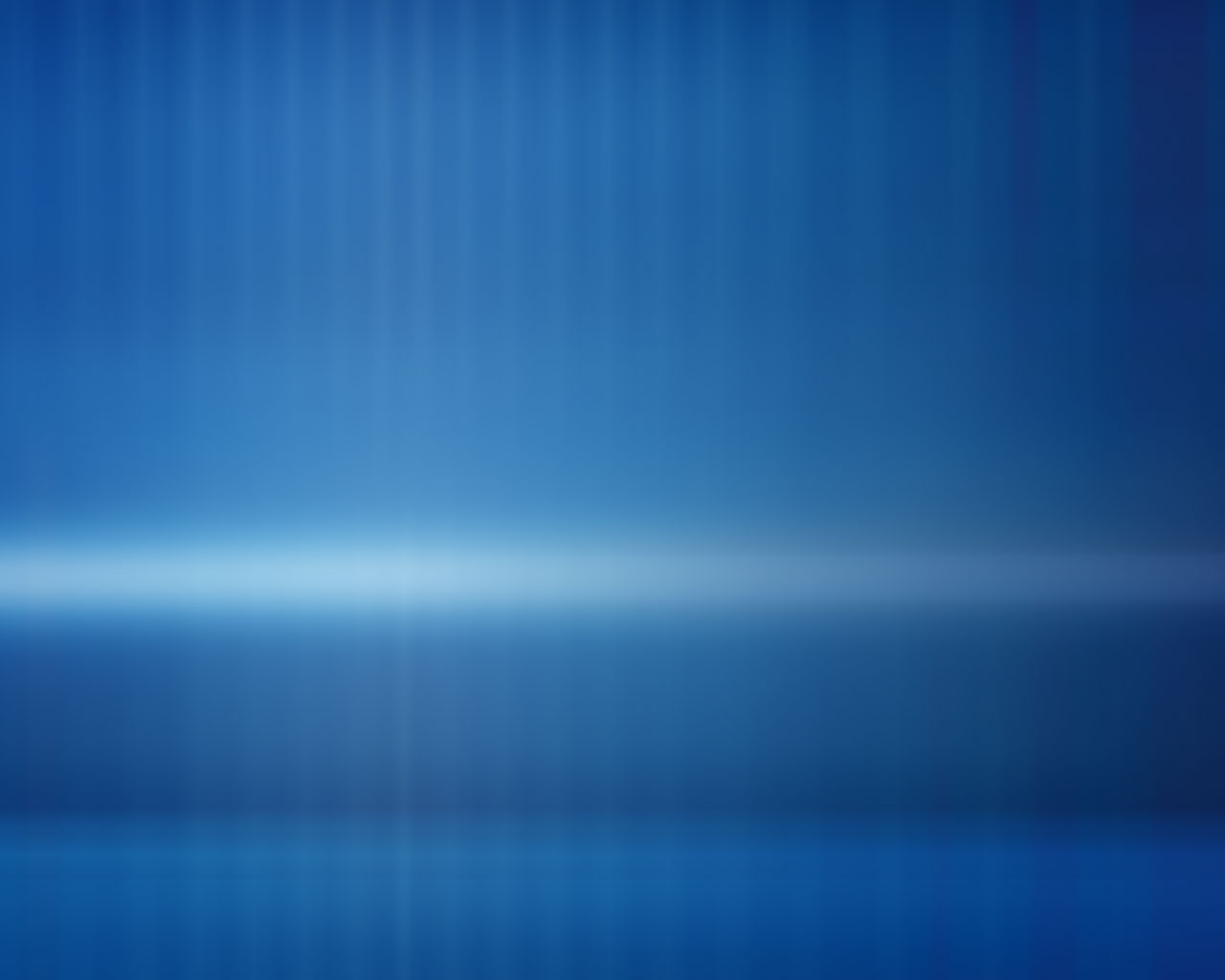 Upcoming Classes
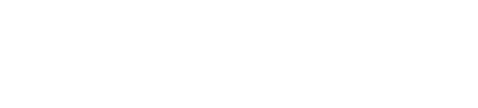 TODAY
Space and Plasma Physics
Sunday, May 11, 2022
09:00 AM
10:00 AM
AMO Physics
Sunday, May 11, 2022
09:00 AM
10:30 AM
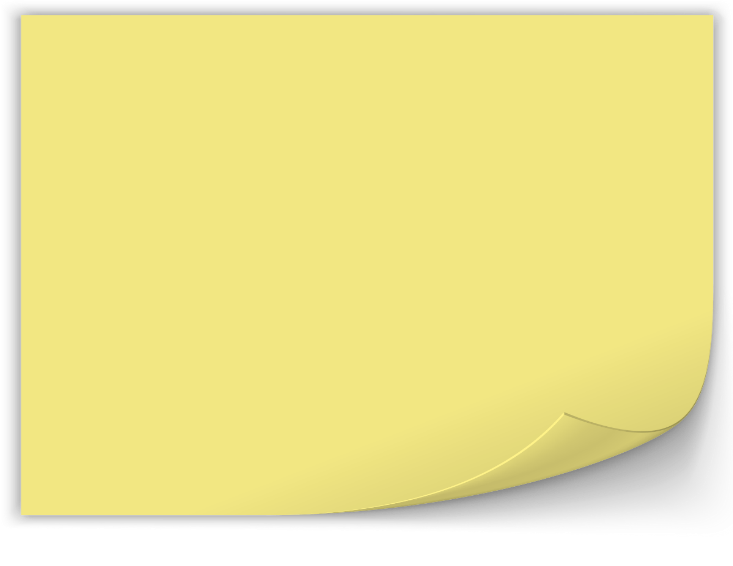 Astronomy and Astrophysics
Update your schedule in real-time with DataPoint 

You can remove this note
Sunday, May 11, 2022
09:00 AM
11:00 AM
Medical Physics
Sunday, May 11, 2022
01:30 PM
04:00 PM
* Make sure you have entries for today in your database (table TableUpcomingClasses) as this data is filtered.
Upcoming Classes
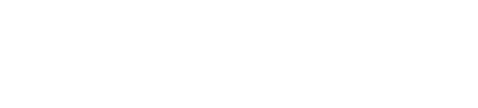 Sunday, May 11, 2022
TODAY
Space and Plasma Physics
Sunday, May 11, 2022
09:00 AM
10:00 AM
AMO Physics
Sunday, May 11, 2022
09:00 AM
10:30 AM
Astronomy and Astrophysics
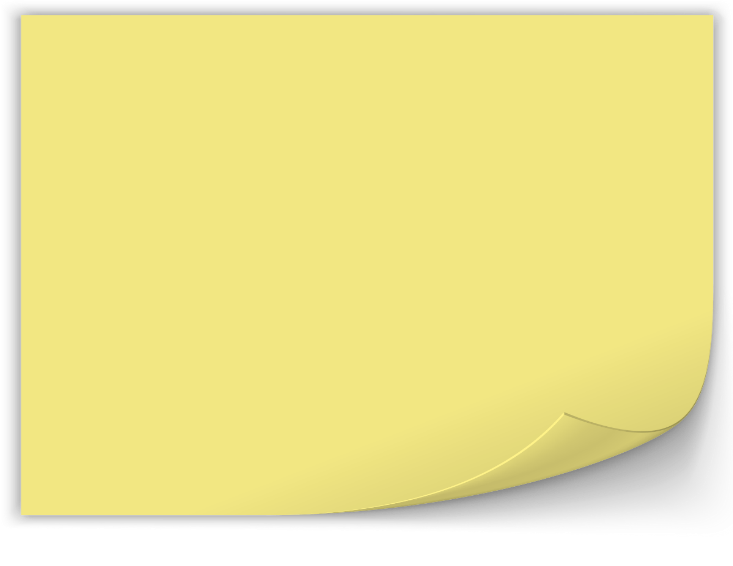 Sunday, May 11, 2022
09:00 AM
11:00 AM
Update your schedule in real-time with DataPoint 

You can remove this note
Medical PhysicsMedical Physics
Sunday, May 11, 2022
01:30 PM
04:00 PM
* Make sure you have entries for today in your database (table TableUpcomingClasses) as this data is filtered.
Campus News
Physicists address shortage in qualified science teachers
Science education in the United States is at a critical point, according to a national group of physicists and educators.
Do More With PresentationPoint Products
Real-time weather and forecasts
Add a clock or countdown to your presentations
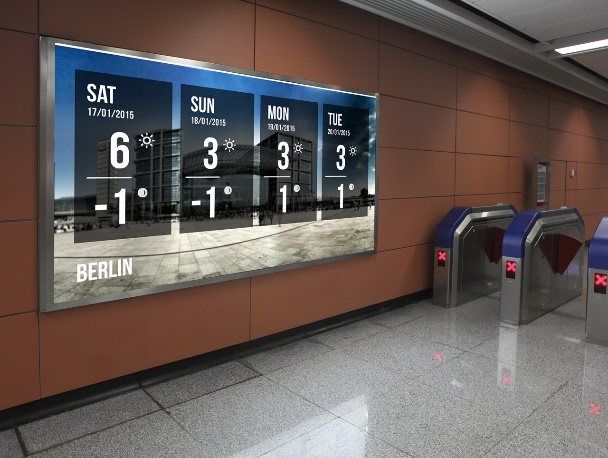 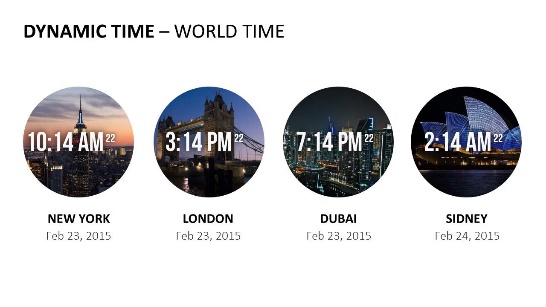 Live RSS feed in your PowerPoint
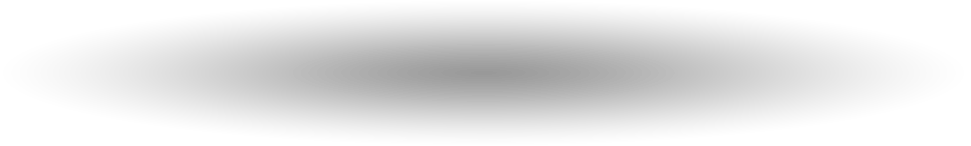 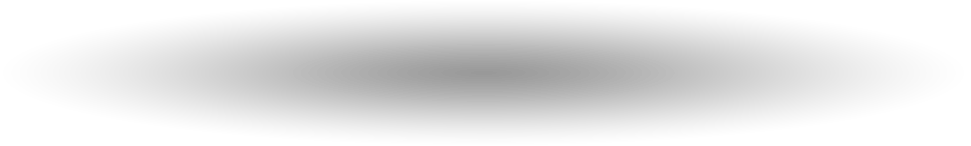 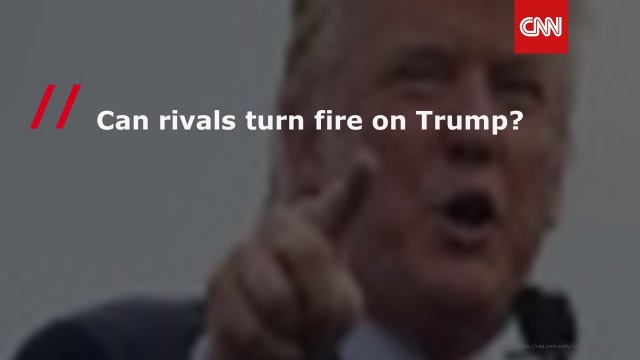 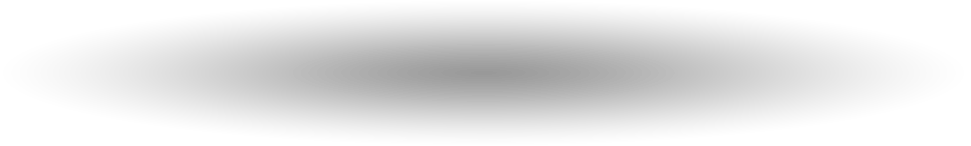 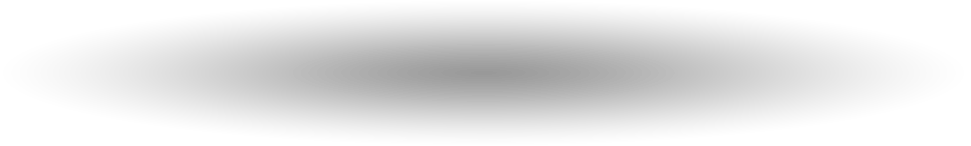